«Макетирование в разных видах деятельности»
Подготовила
                                              воспитатель : Балахонова М.Н.
Макетирование – это творческая конструктивная деятельность детей, создание специального игрового пространства. Макеты - это модели, представляющие собой уменьшенные объекты. Макет служит как объектом и средством деятельности ребенка, так и представляет возможность формировать познавательный интерес ребенка.
Классификация макетов
- Макеты-модели;
- Макеты-карты; 
- Универсальный макет; 
- Ландшафтный макет-карта.
Макет может быть:
• Напольным (имеет более крупные конструкционные объемы);

• Настольным (размер ограничивается размером стола или его части);

• Подиумным (на специальных подставках-подиумах);

• Настенным ( в виде объемных предметных картин с передним предметным планом, а задний - картина.
Задачи:
• Знакомство с условиями жизни, какой-либо ситуацией или средой обитания (человека, животного и т. д.);
• Закрепление и обобщение знаний детей по той или иной теме;
• Развитие монологической и связной речи;
• Развитие логического мышления, памяти, внимания, воображения, фантазии;
• Развитие общей и мелкой моторики рук;
• Развитие коммуникативных навыков, умения работать в коллективе;
• Формирование навыков сочинительства;
• Привлечение семьи к взаимодействию в вопросах организации игр с макетами.
«Осень в лесу»
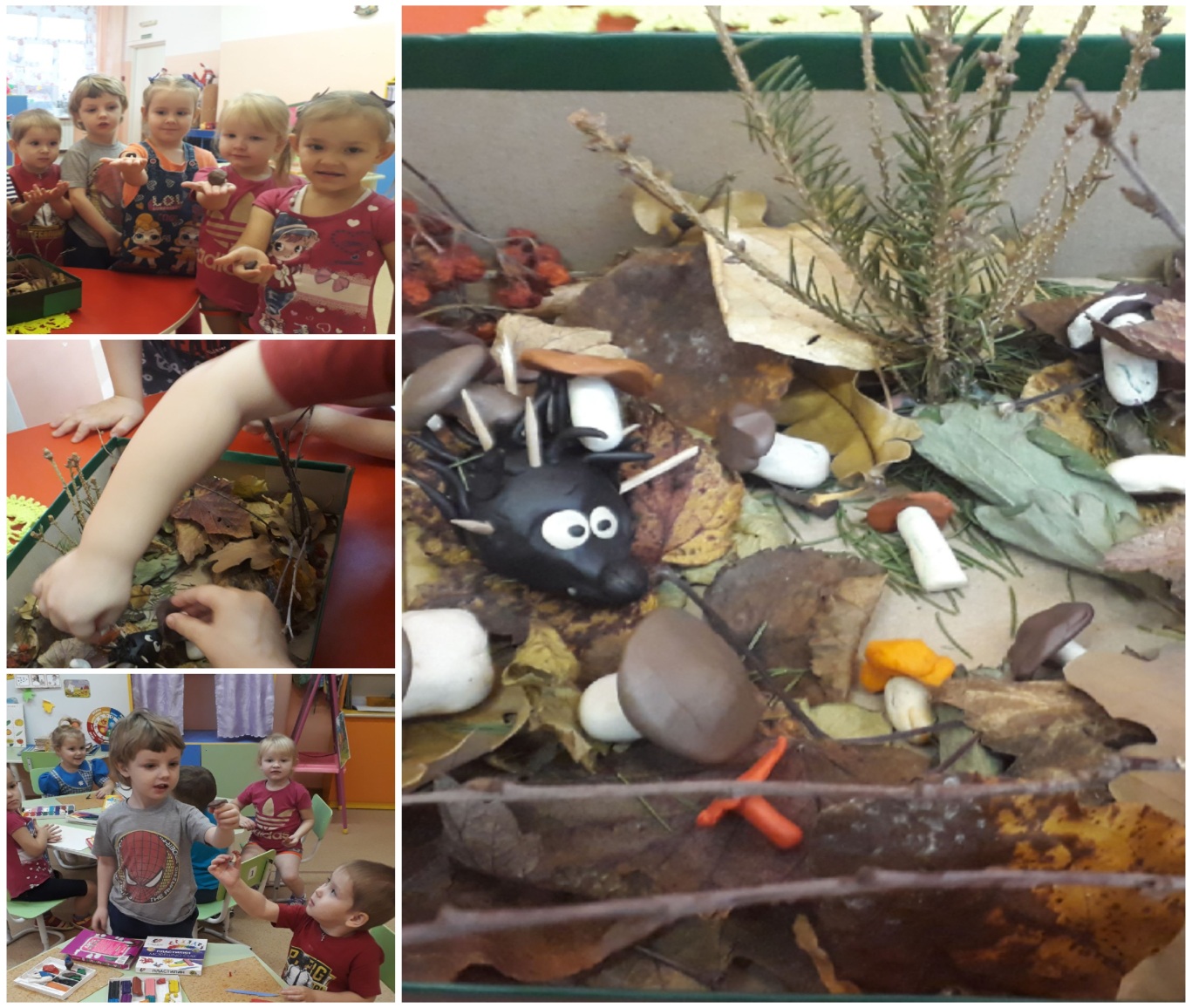 Макет по ПДД
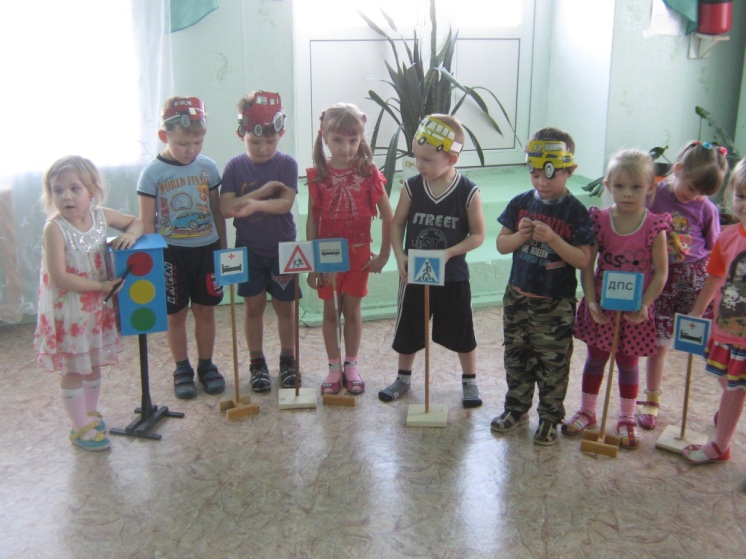 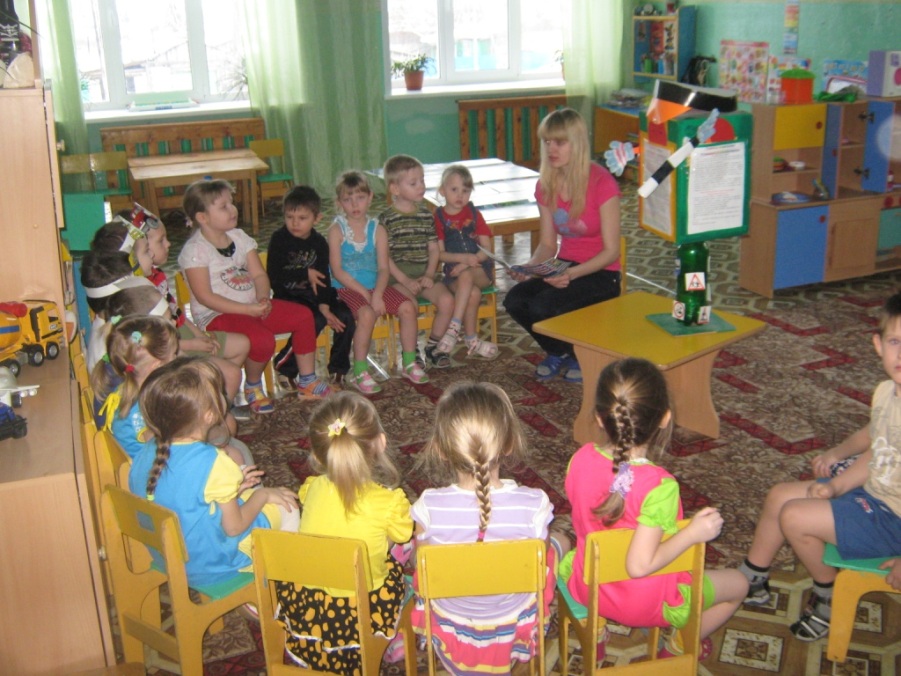 «Весна пришла»
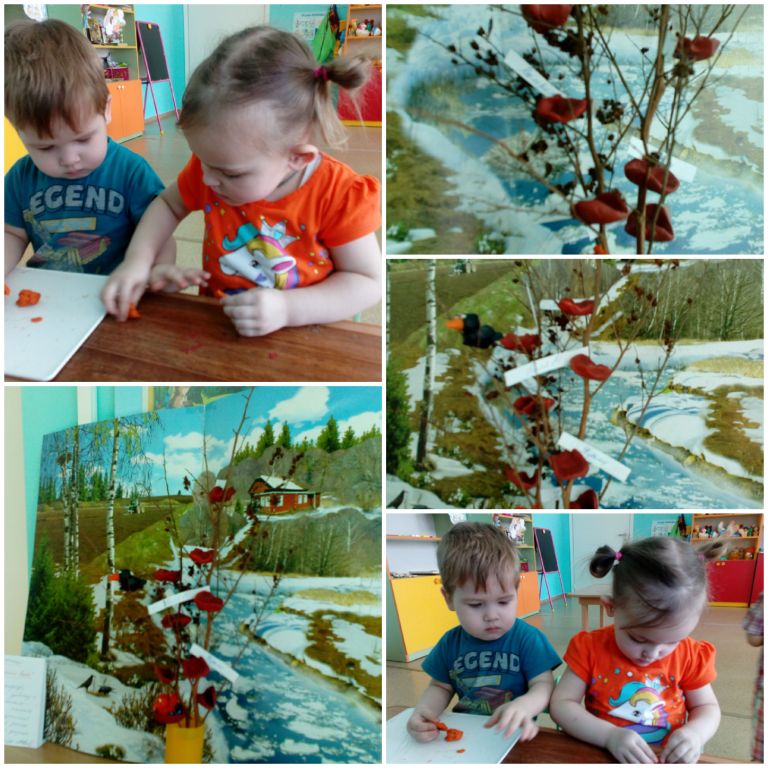